Before we begin…Please sit in groups of 5Connect your phone to the Internet
1
Enhancing the Next-Generation Lawyers’ Skills for APAC Legal Future
Michael Gill, Consultant, DLA Piper
Aaron Chan, Pro Bono Associate – Asia, DLA Piper
[Speaker Notes: Imagery: Imagery is inserted in the slide background. Imagery should be in widescreen format (16:9 aspect ratio) or cropped to fit. Please do not stretch imagery to fit the background.

Adding a background image. To insert a background image, go to Format >slide background. In the Format Background pane, choose Picture or texture fill. Under Insert Picture, choose FILE if you know the desktop location of the image or CLIPBOARD if the image has been copied to the clipboard.]
Your Expectation
https://app.sli.do/event/a6TUNYepJzWnVdNoqkcmwq 
Please scan the QR code below, or join at www.slido.com with #CLE2023
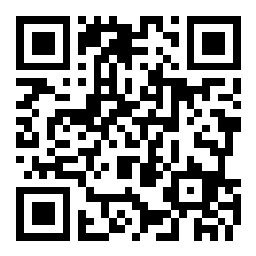 3
[Speaker Notes: Slido questions 
What is your role in the clinical legal education (“CLE”) program? 
What do the students do the best in your CLE program? 
What do you want your students to improve for your CLE program?
Why do you attend this session?
What do you expect from this session?]
The DLA Piper APAC Legal Futures Program
4
Information about the Program
First course: 2017
Countries: Vanuatu, Fiji, the Solomon Islands, Samoa, Toga, Indonesia and Myanmar
Partners: The University of the South Pacific, the Indonesian Society of International Law, Asian Law Students' Association, BABSEACLE 
Commercial clients involved: GE, Westpac, Suncorp. 
Duration: 3 hours (online) / 4 hours (in person) a day, 5 days 
Platforms used: Zoom, Survey Monkey, Slido, Google Whiteboard.
5
The value of the Program
On the rule of law, access to justice and pro bono, we want the students to:
Appreciate the right to access of justice and its importance to individuals, society, and the rule of law 
Appreciate many of the barriers and challenges that prevent access to justice and how these might be overcome 
Appreciate the special role and responsibilities of the legal professionals in promoting access to justice 
On the skills to become a better lawyer, we want the students to:
Appreciate ethical and social responsibility, as upcoming lawyers, to contribute to their community 
Appreciate your role and duties when interviewing a client and understand their needs 
Appreciate the ethical duties that arise when interviewing a client 
Appreciate the importance of communicating with clients in a way that clients can easily understand, and the importance of preparing file notes and written advice as a risk management tool
6
The Structure of the Program
7
Day 1: Rule of Law and Access to Justice
Topic:
What is the rule of law and access to justice, and why are they important? 
What are the barriers to accessing justice, and how those barriers can be overcome?
How to improve access to justice in your home country 
Knowledge Outcome
Understand the idea of, and need for, access to justice, and the barriers people may face when trying to access justice 
Understand the methods, institutions and services available to overcome barriers to accessing justice 
Identify barriers to accessing justice and identify solutions 
Skills Outcome 
Improved problem-solving and communication skills
8
Day 2: Pro Bono
Topics:
What is pro bono 
Why should lawyers do pro bono and the role lawyers play in access to justice  
What activities are and are not pro bono work 
How to do pro bono work 
Knowledge Outcomes
Understand the role that lawyers play in promoting access to justice  
Understand the importance of involvement in undertaking pro bono work  
Understand the different ways to make a pro bono contribution 
Skills Outcomes
Ability to recognize the difference between pro bono work and non pro bono work 
Ability to recognize opportunities to do pro bono work
9
Day 3 and Day 4: Lawyers’ Ethics & Interviewing Clients
Topics covered 
The purpose of client interviewing 
How to prepare for, and conduct, a client interview, especially when working with vulnerable clients
What ethical issues can arise in interviewing and how to manage them
Knowledge outcome 
Understand the structure of a client interview, especially when working with vulnerable clients 
Understand the techniques involved in client interviewing 
Understand ethical duties that arise when interviewing clients 
Skills outcome 
How to prepare for and conduct an interview with a vulnerable client  
How to manage ethical situations as they arise in a client interview 
How to manage ethical situations as they arise in a client interview
10
Day 5: Drafting file notes and letters of advice
Topics covered 
How to communicate legal concepts through internal file notes and letters of advice to a client 
How to draft a file note 
How to draft a letter of advice 
Knowledge outcome 
Understand the importance of using plain English in written communications with clients 
Understand key communication principles when drafting file notes and letters of advice to clients 
Skills outcome 
Improved written communication skills 
How to structure and draft a file note 
How to structure and draft a letter of advice to a client
11
[Speaker Notes: For the USP, we worked with the University and to make the letter of advice and file note as part of their assignment of the course. They will be graded and form part of the score.]
The Implementation
12
From planning to execution
13
The Feedback
14
Students’ Feedback
25 July 2022 – 29 July 2022 for the members of the Indonesian Society of International Law
15
Students’ Feedback
25 July 2022 – 29 July 2022 for the members of the Indonesian Society of International Law
16
Students’ Feedback
25 July 2022 – 29 July 2022 for the members of the Indonesian Society of International Law
17
[Speaker Notes: All students found the skills learnt could be used in their future career.]
Students’ Feedback
25 July 2022 – 29 July 2022 for the members of the Indonesian Society of International Law
What did the students say?
“I definitely will take classes like this again if DLA Piper held it again, because it helps me a lot and it’s fun.”
“Everything was perfect. I gained so much knowledge and insights about lawyering from this training course, which strengthen my desire to become a great lawyer in the future.”
This is of my life changing experience! Thank you for making this class and give your heart to this class…”
“It was greatly helpful. From this course, I got a lot of new wonderful knowledge and skills without feeling too pressured/ stressed because everyone was so welcoming and helpful. What’s really touched me is that I can see the mentors’ sincere efforts in putting this course to work. I loved the interaction…”
“Amazing teachers and mentors, very good use of technology for learning the skills taught…”
18
[Speaker Notes: Read this: “It was greatly helpful. From this course, I got a lot of new wonderful knowledge and skills without feeling too pressured/ stressed because everyone was so welcoming and helpful. What’s really touched me is that I can see the mentors’ sincere efforts in putting this course to work. I loved the interaction…”]
Students’ Feedback
25 July 2022 – 29 July 2022 for the members of the Indonesian Society of International Law
19
Demonstration
We welcome comments on our activities
20
Activity 1: Interview skills including ethical issues
Part 1
The husband and wife arrive at the pro bono lawyer’s office. The lawyer greets them and asks them to sit down and explain what they have come to the clinic. The husband introduces himself and introduces his wife. The wife is standing behind her husband and is looking down at the floor. The wife does not speak and is fidgeting.  

The husband starts to talk. He says that his wife's aunt recently died and left a house to his wife. The husband says his wife wants advice on how to sell the property quickly. The husband says he wants to invest the monies from the sale of the house in his business.  

Discussion questions: 
Who is the client in this situation? 
What ethical issues may arise here, and 
What should the lawyer do in this situation?
21
Activity 1: Interview skills including ethical issues
Part 2
The lawyer realizes the potential conflict and asks the husband to wait outside the meeting room while he speaks with the wife. The husband objects, speaks loudly and insists on staying. 

Eventually the husband leaves the room.   

Discussion questions: 
What should the lawyer do next? 
What particular issues should the lawyer explain to the wife about a lawyer client relationship? 
What particular steps should the lawyer take when interviewing the wife?
22
Activity 1: Interview skills including ethical issues
Part 3
The wife is clearly confused. She is unsure whether to sell the house but she wants some of the money to go to her and her children. She has a lot of documents about the house which she doesn’t understand. She is anxious that her husband will find out about what she and the lawyer discuss in their meeting. 
 
Discussion questions: 
Which duties did the lawyer explain to the wife? Did the lawyer miss explaining any? 
How did the lawyer adapt their interview style to the communicate with the wife? 
Is there anything else you would have done as the interviewer?
23
Activity 2:  Identifying barriers to access to justice and Improving them in your country
Group activity – Part 1
Scenario 1 - Mitchell 
Mitchell lives on Kalimantan in Indonesia and speaks the local dialect. There is no Legal Aid Office (Lembaga Bantuan Hukum) nearby. 
He works as a cleaner at the island's only resort. He has a disability that prevents him from working more than 3 days a week, and he cannot travel long distances. 
One day while cleaning at the resort, Mitchell trips over a loose stone and injures himself. His injuries mean he cannot work for over a month and therefore cannot keep paying his rent. He only has enough money to pay for his medical bills. He risks losing his home and his savings. 
Mitchell has access to the internet at home, but the only websites he can find contain information about the laws in Papua New Guinea. Mitchell wants to obtain some legal advice since he is unsure what he can or should do, and he wants some information on his rights. 
Discussion questions: 
1.  What barriers may Mitchell face in accessing these services? 
2.  What could be done to assist Mitchell to access justice in a situation like this?
24
Activity 2:  Identifying barriers to access to justice and Improving them in your country
Group activity – Part 2
Improving access to justice
You are the Minister of Justice 
It’s election time 
Present your program to deliver access to justice based on the barriers identified in Part 1
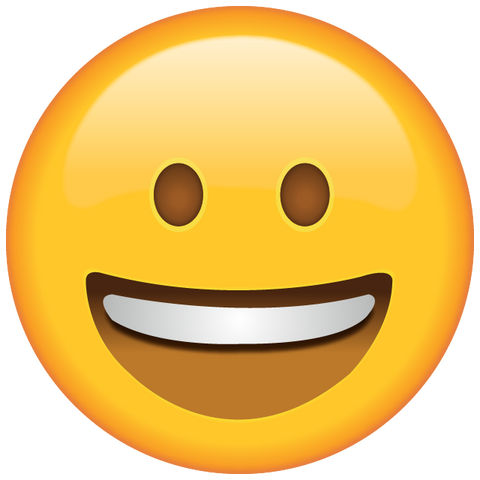 25
Question & Answer and Your Takeaway Points
https://app.sli.do/event/a6TUNYepJzWnVdNoqkcmwq 
Please scan the QR code below, or join at www.slido.com with #CLE2023
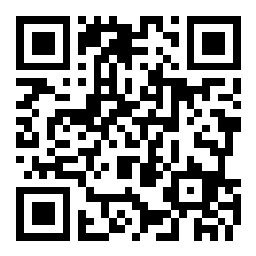 26
[Speaker Notes: Slido questions 
What is your role in the clinical legal education (“CLE”) program? 
What do the students do the best in your CLE program? 
What do you want your students to improve for your CLE program?
Why do you attend this session?
What do you expect from this session?]
Thank you
Please reach out for future collaboration
Email: aaron.chan@dlapiper.com
27